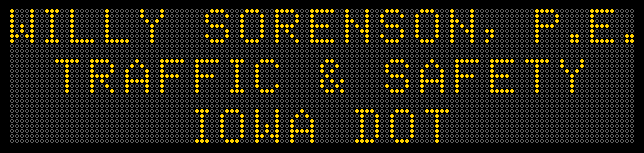 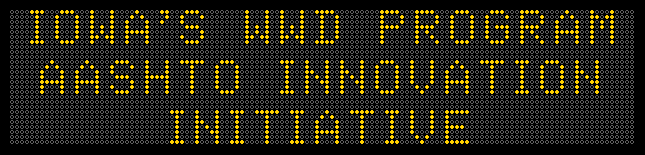 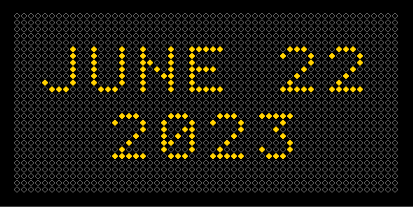 v3
1
Agenda
Network Screening
Systemic Treatments
$1.5 Million for 2021 Deployment of Enhanced Signing, Pavement Markings & Cameras
Initial results after 1 year
2
Level of Effort for WWD
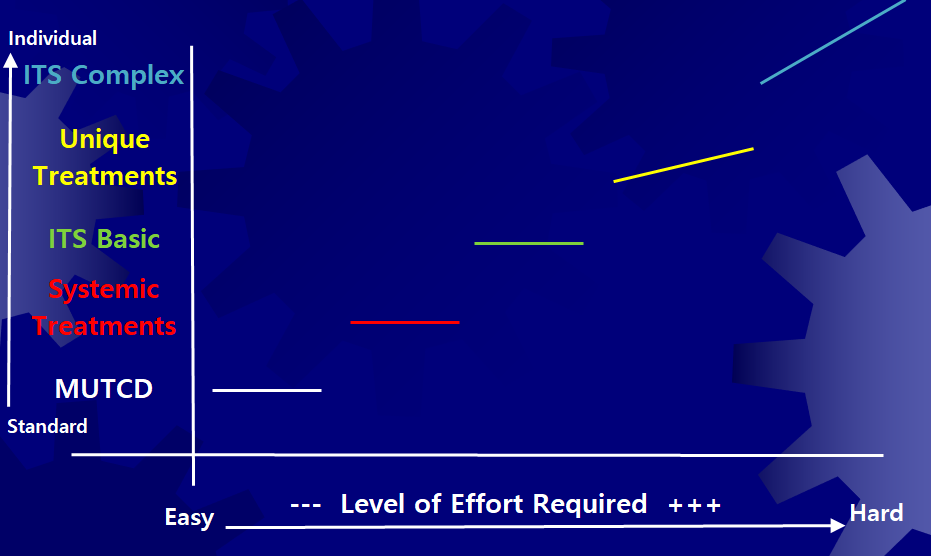 3
After collection WWD Data for 10 years with $0 budget…
I got $1.5 Million of HSIP funding for enhanced signing and pavement markings.
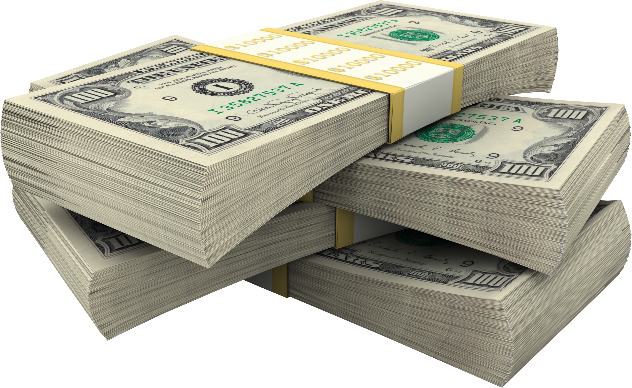 4
This Photo by Unknown Author is licensed under CC BY-NC
Where to Spend?
467 Interchanges in Iowa
?
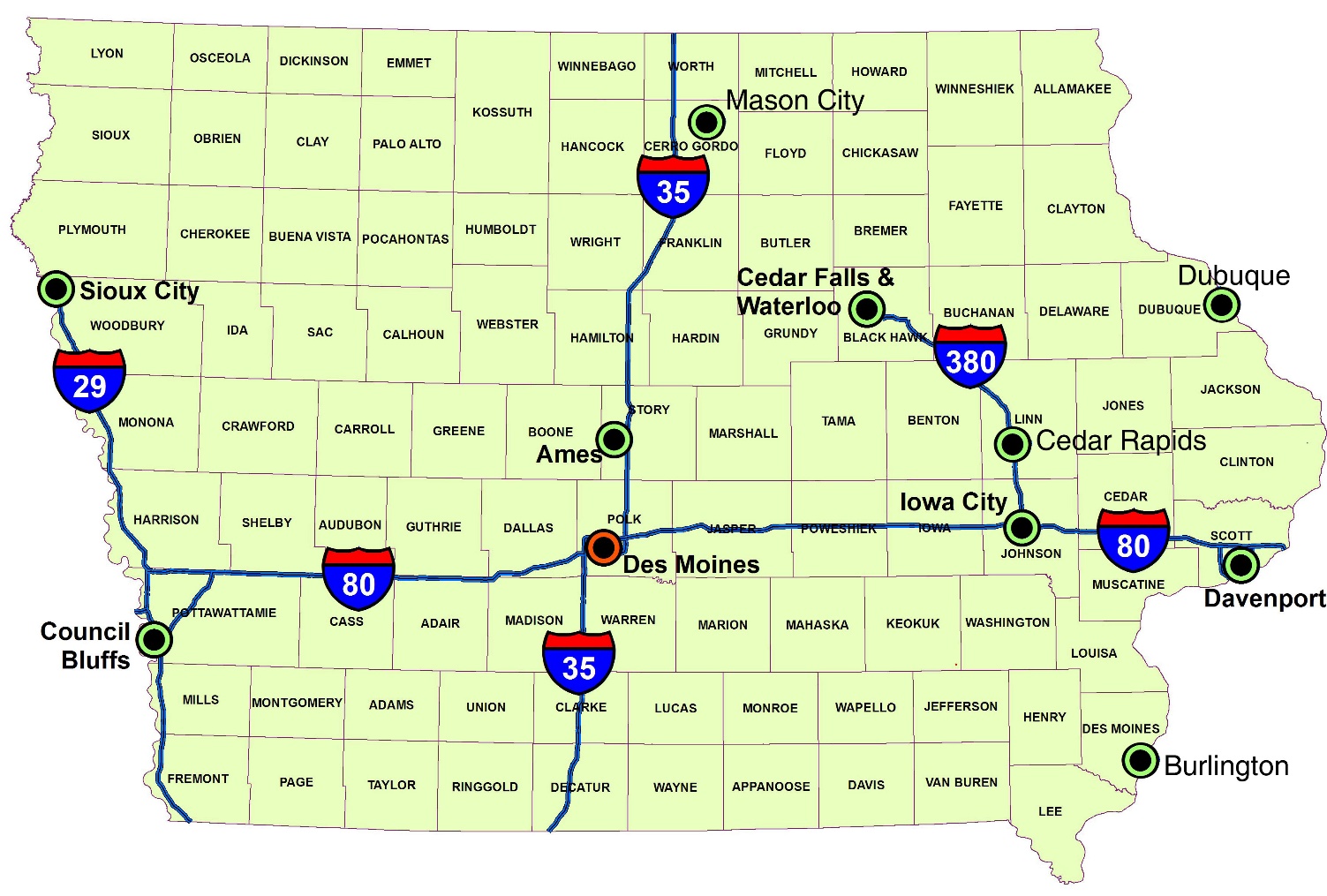 5
Network Screening
By Dr. Huaguo Zhou  & Md Atiquzzaman of Auburn University
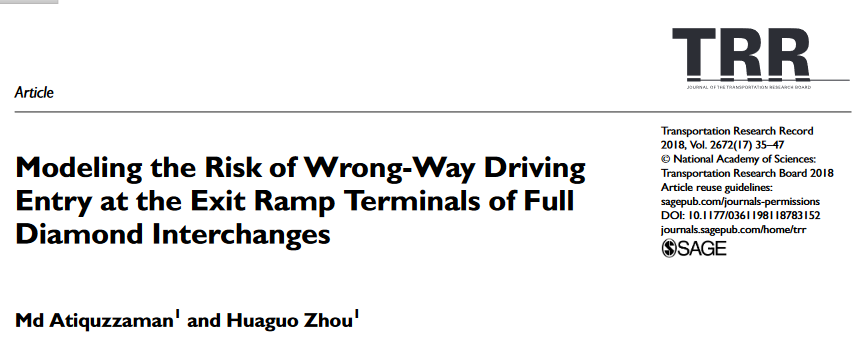 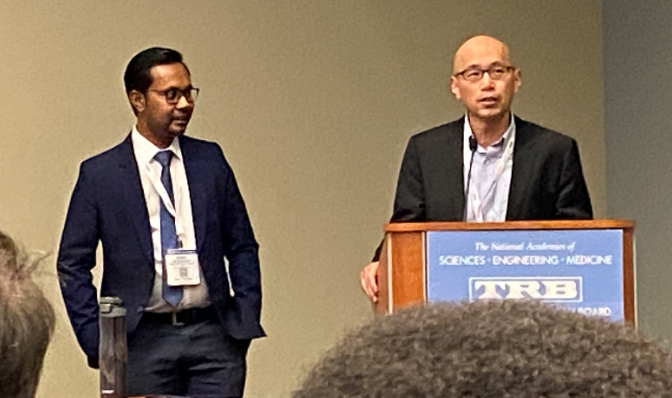 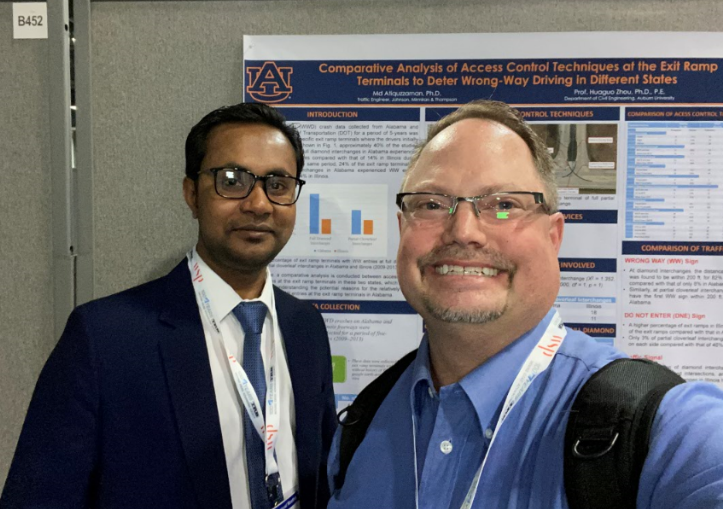 6
https://journals.sagepub.com/doi/pdf/10.1177/0361198118783152
Iowa’s Modification Scoring System
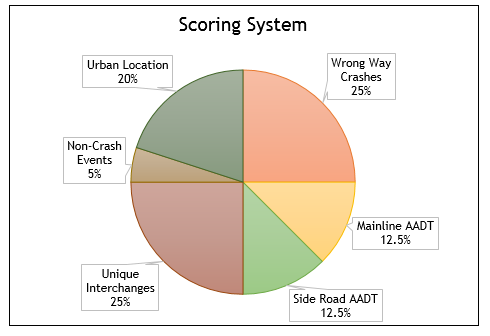 7
Started with 472 interchanges and then Multiplied by 100 “points”
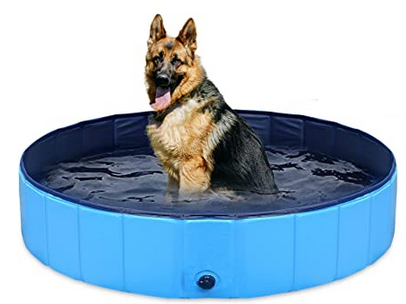 47,200 Available Points in the Pool
8
Distribution of Points
Crashes (25%) - 11,800 points
Volume (25%) – 11,800 points
Mainline (12.5%)
Sideroad (12.5%)
Geometry (25%) – 11,800 Points
Urban/Rural (20%) – 9,440 Points
Non-Crash WWD Events (5%) – 2,360 Points
9
Don’t forget about At-Grades
These were not part of the network screening
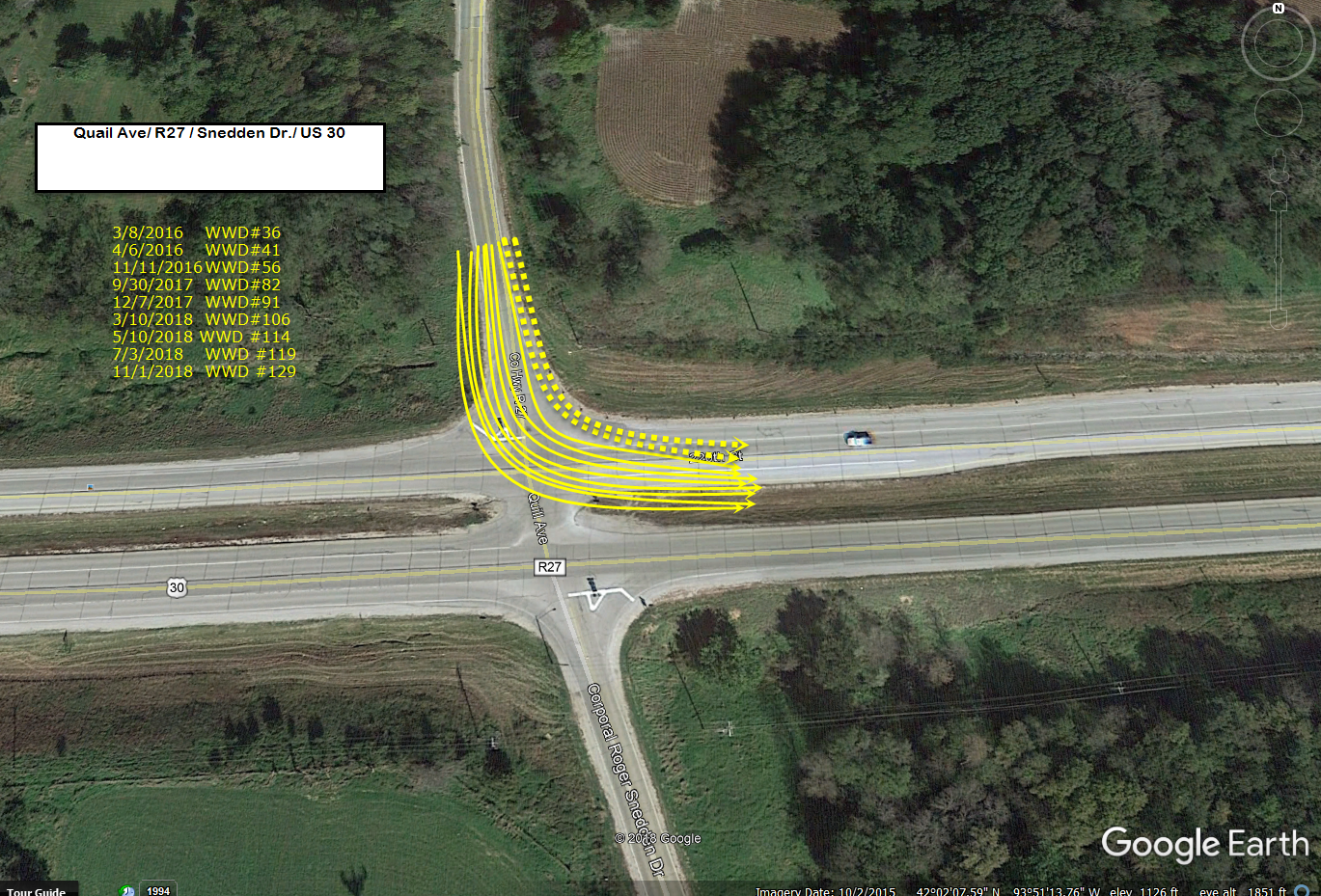 10
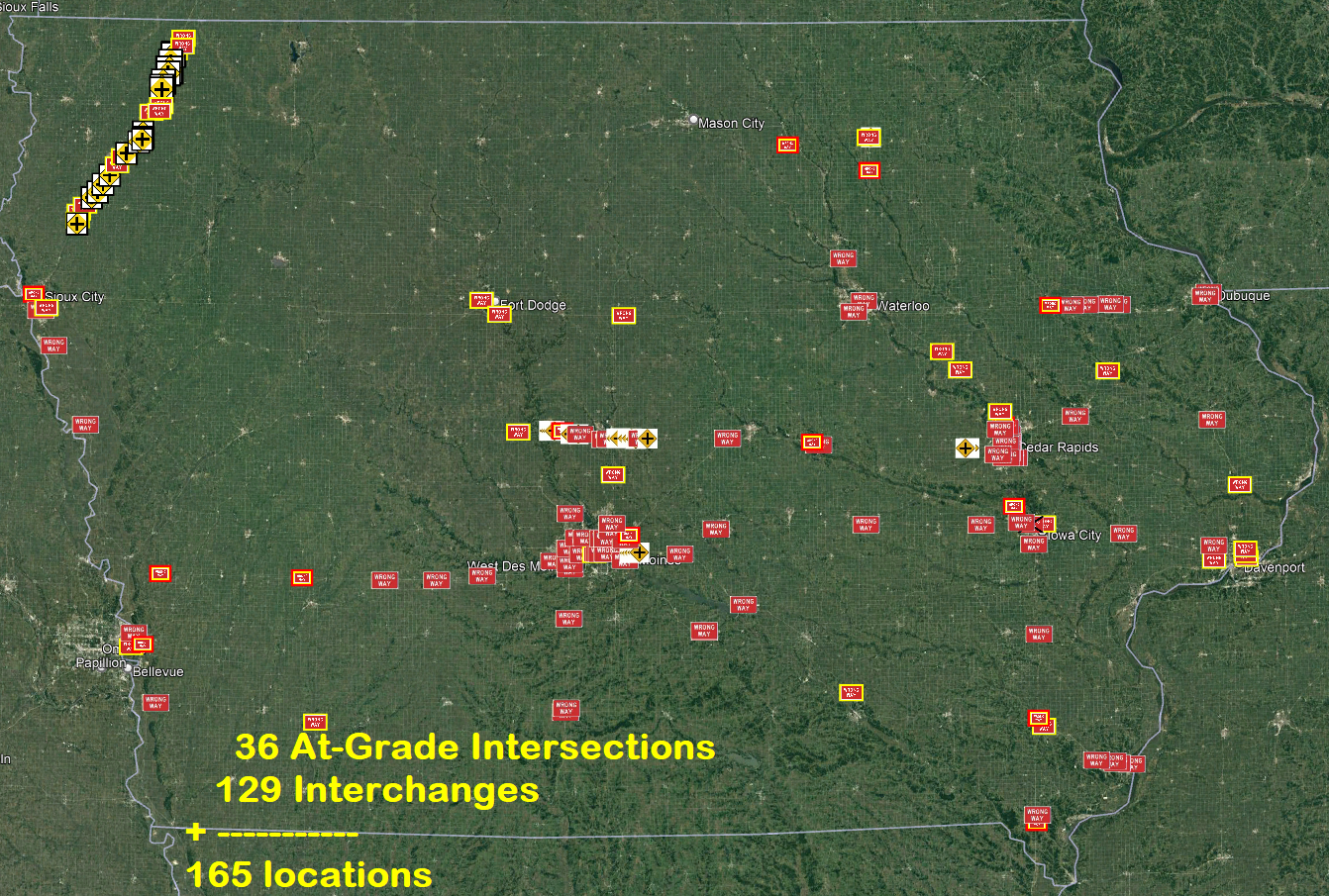 11
Common Philosophy for Signs
Larger signs
36” x 36”  48” x 48” (78% increase)
Strategically Placed
Install sign where a potential WWD is looking
Stop placing signs where it is convenient 
(like on the back of Stop sign)  
Aim (angle) the sign for intended audience
Think about who (why) you are doing this. 
Left and Right sides
2 is better than 1
12
At-Grade Intersection
New Signs/Pavement Markings
Larger Signs
Strategically placed & aimed
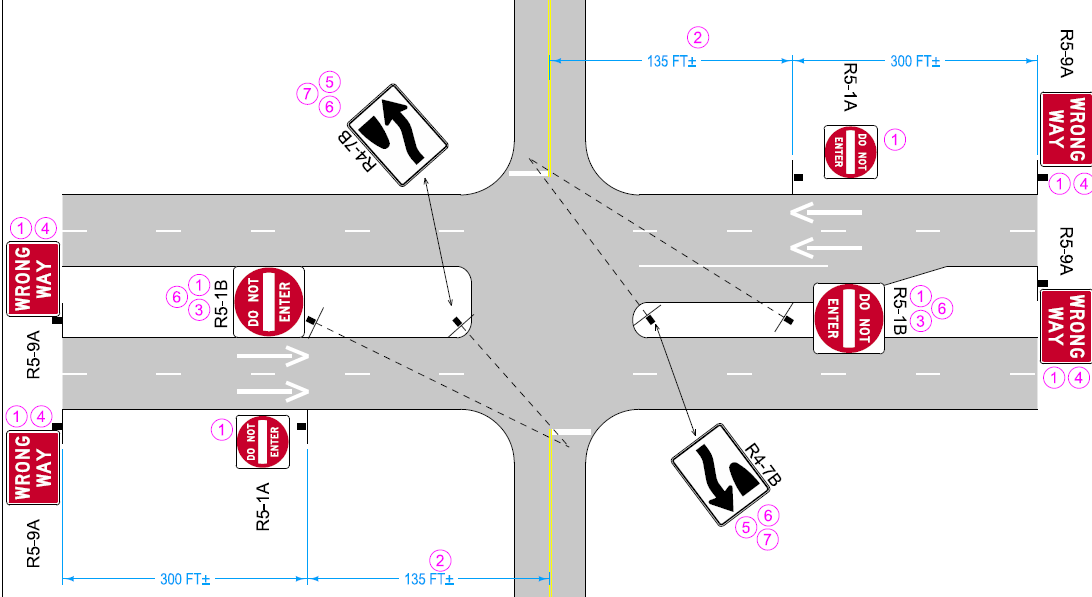 New
New
UAC
New
Larger
New
New
New
Larger
UAC
New
New
13
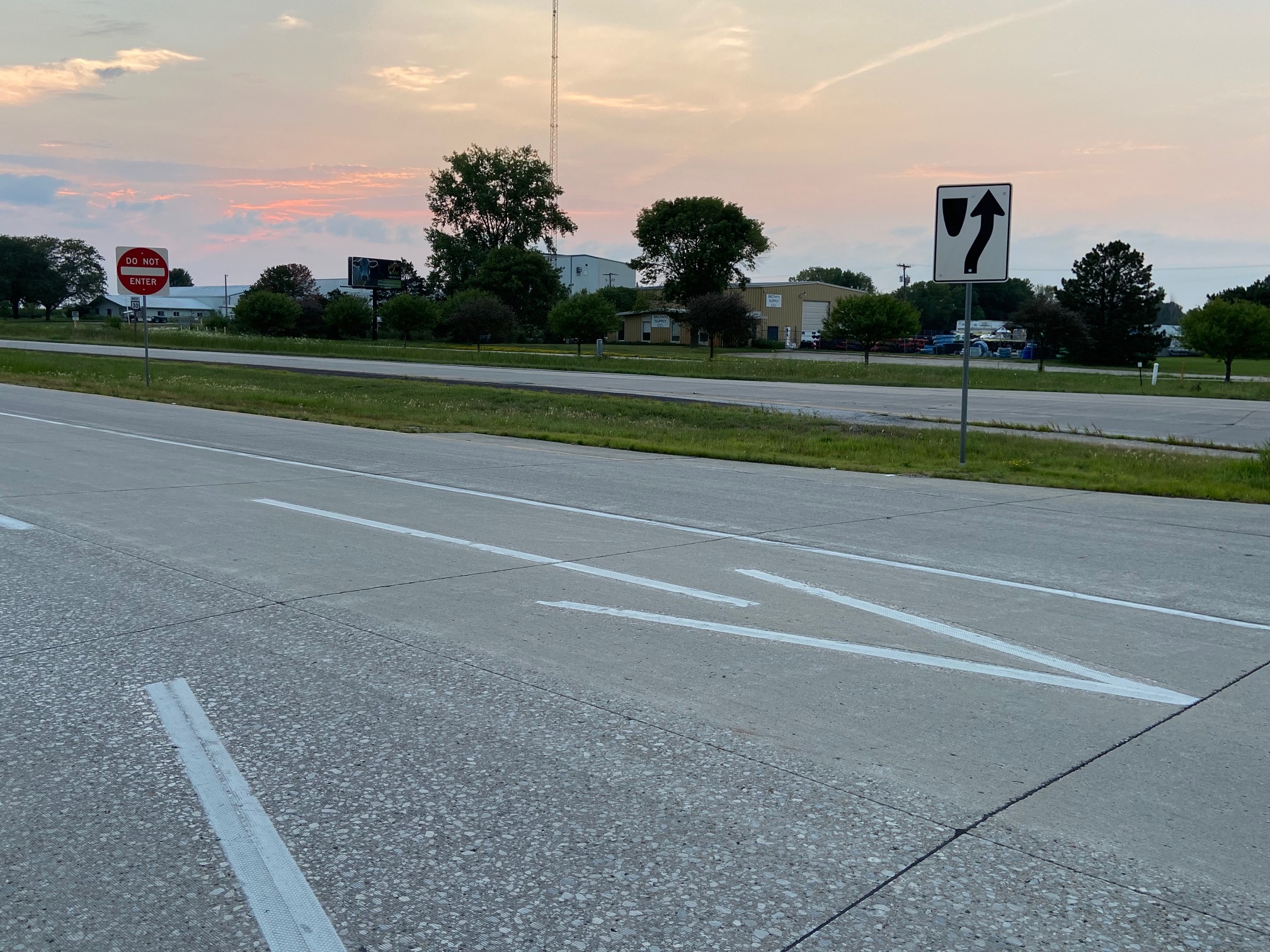 14
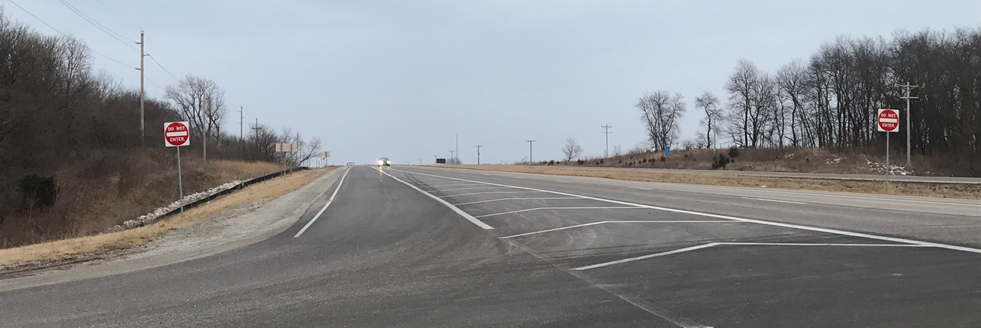 Before (MUTCD)
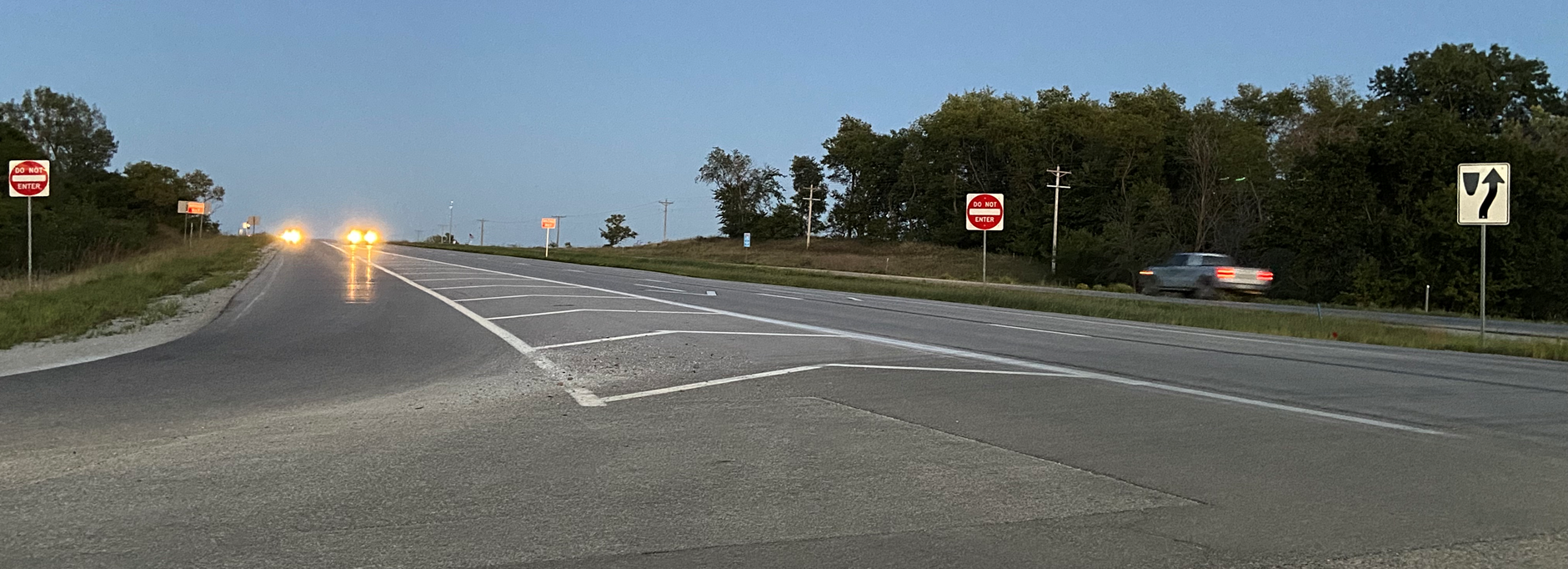 Good (w/ Systemic Treatments)
15
Had a few WWD, but this one…
16
1 mile further down the road…
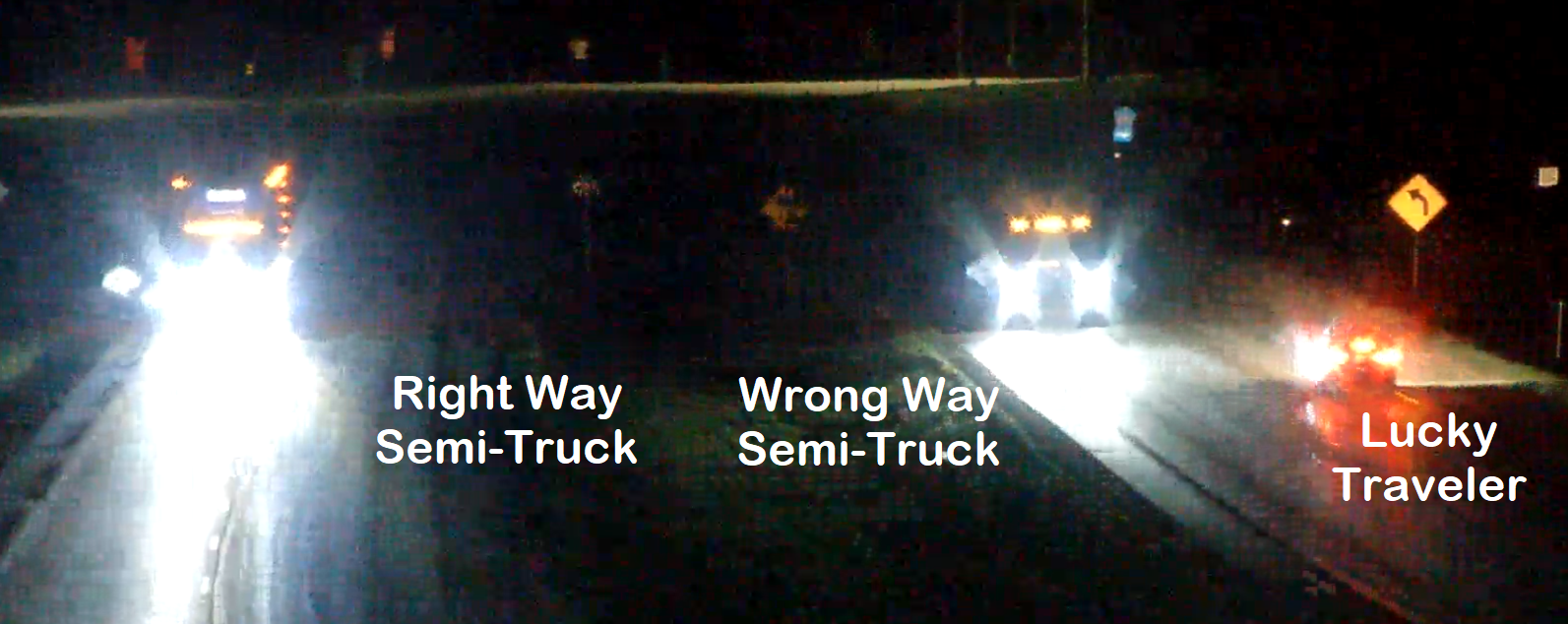 Was stopped by Police
Blood Alcohol Concentration  (BAC) = 0.206
17
Good (w/ Systemic Treatments)
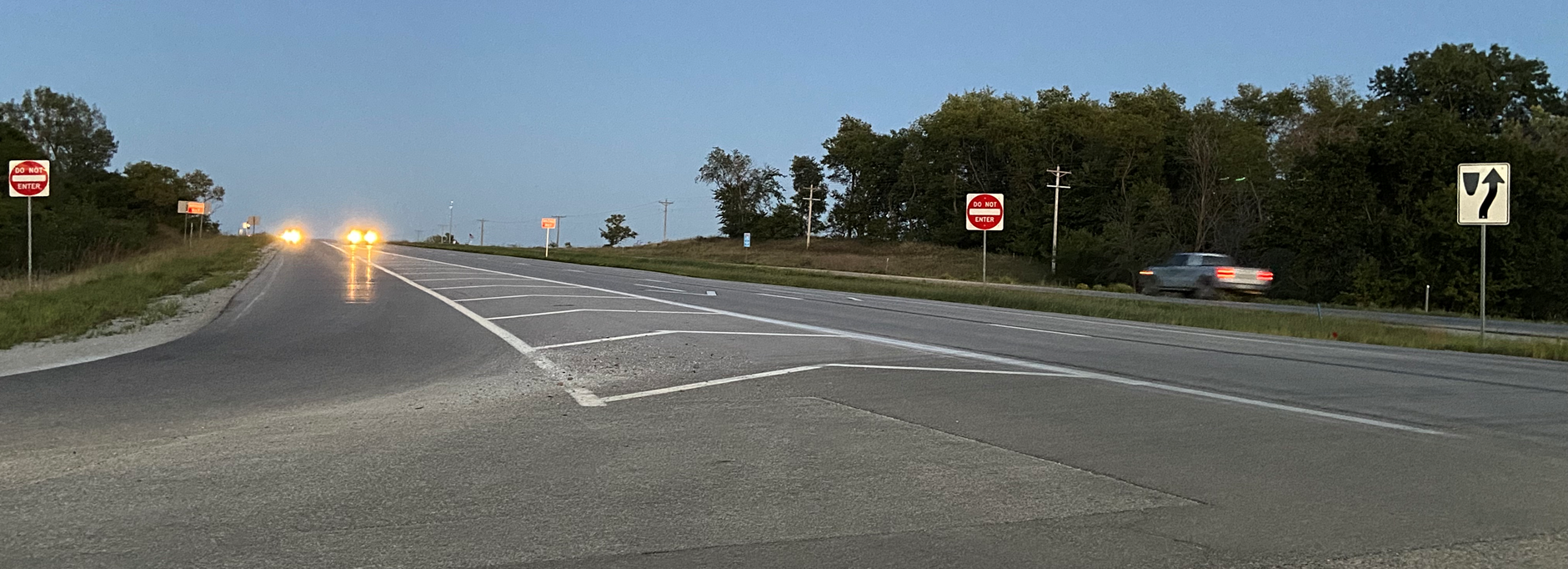 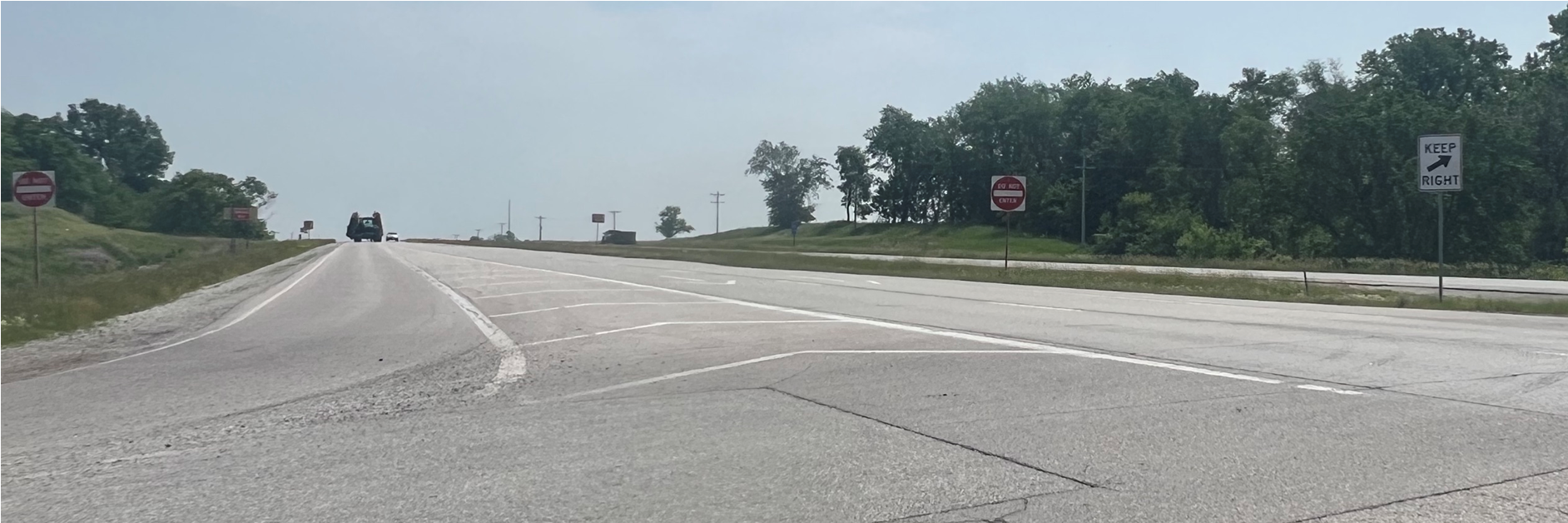 Added 6/1/23
Red Conspicuity sheeting on Do Not Enter Legs also
18
Better (I think)… w/ Text Version of Keep Right
Level of Effort for WWD
0.300
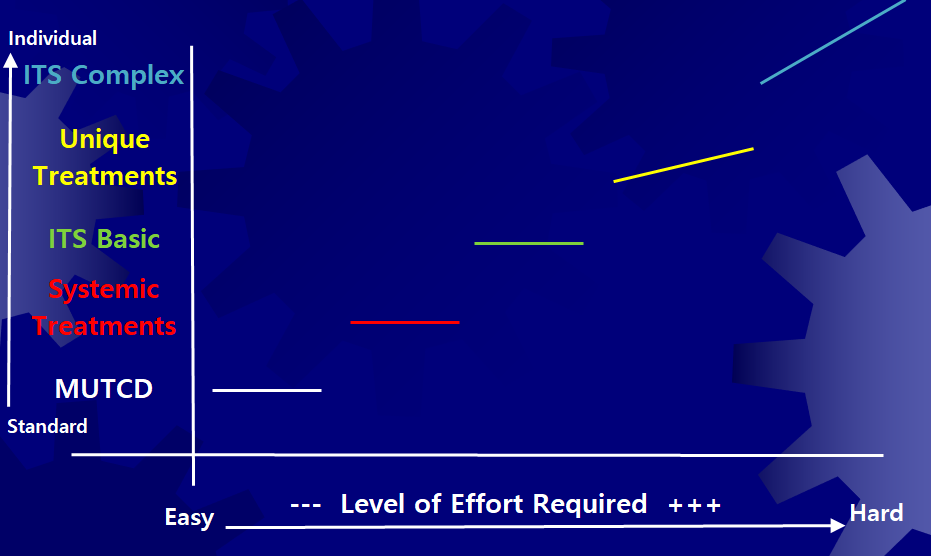 BAC
???
0.000
19
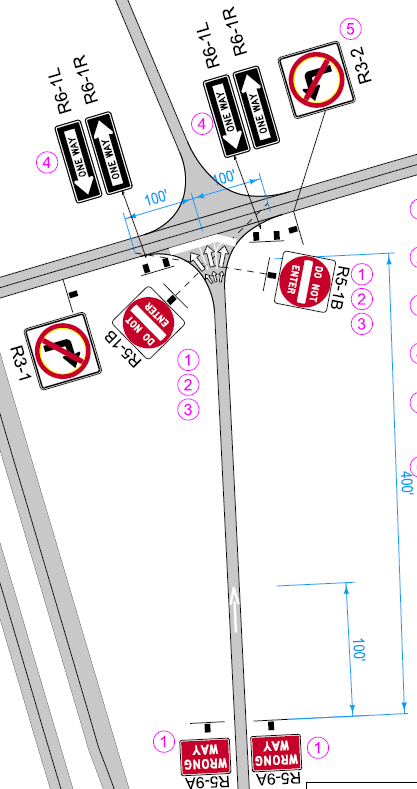 Standard DiamondInterchange
20
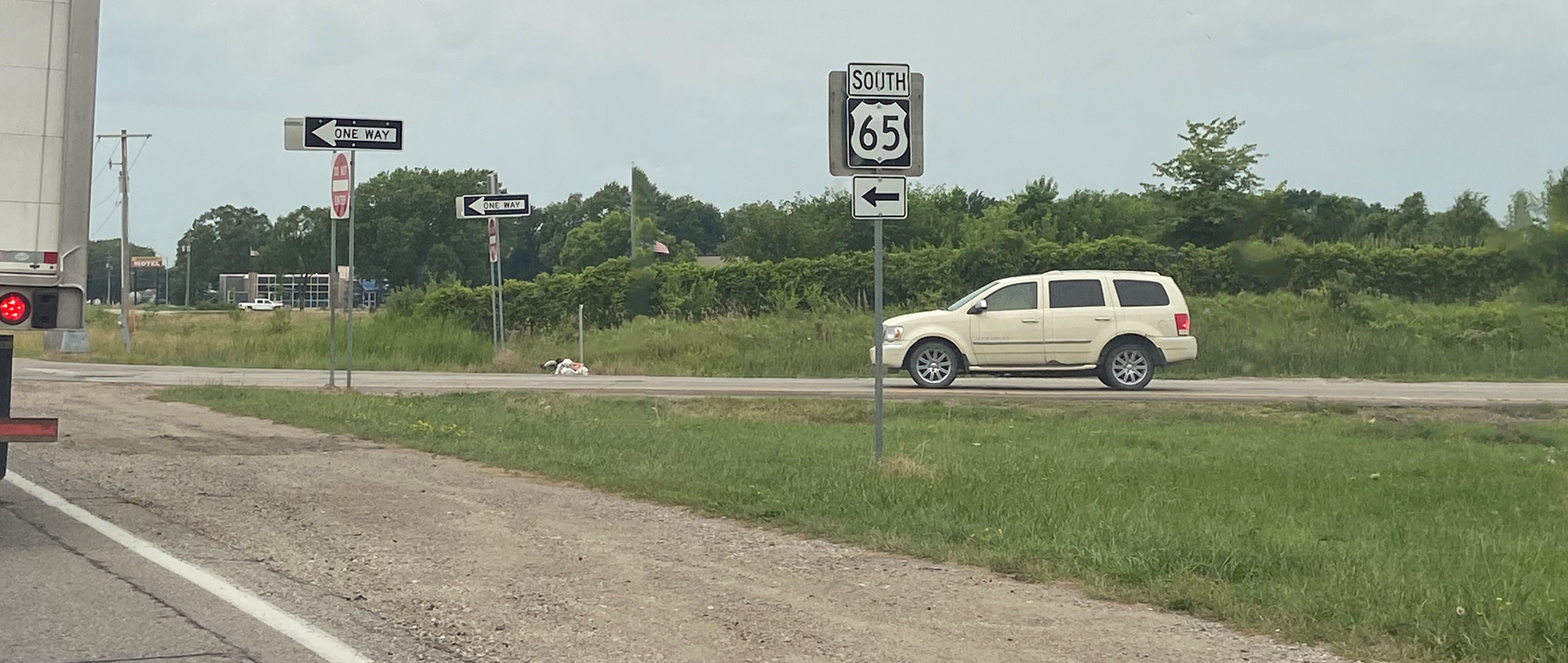 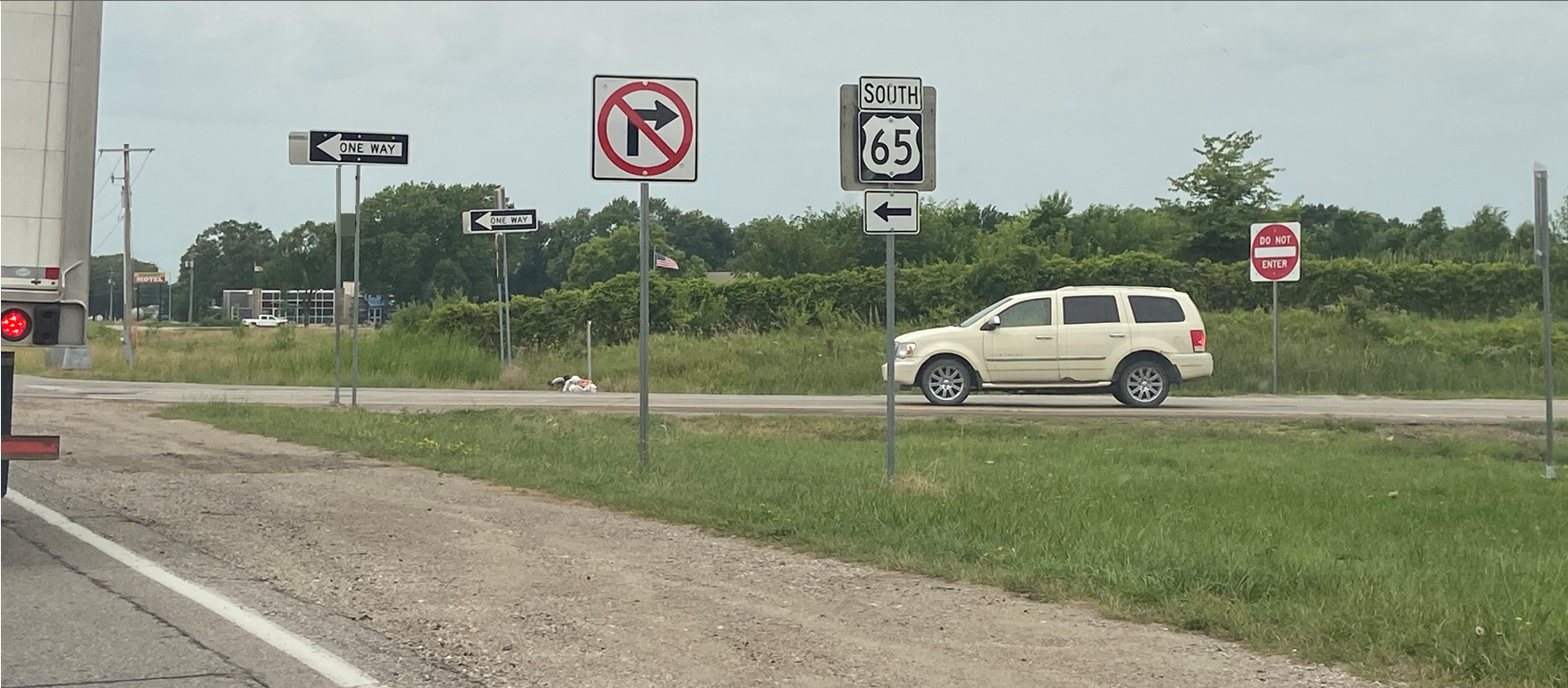 21
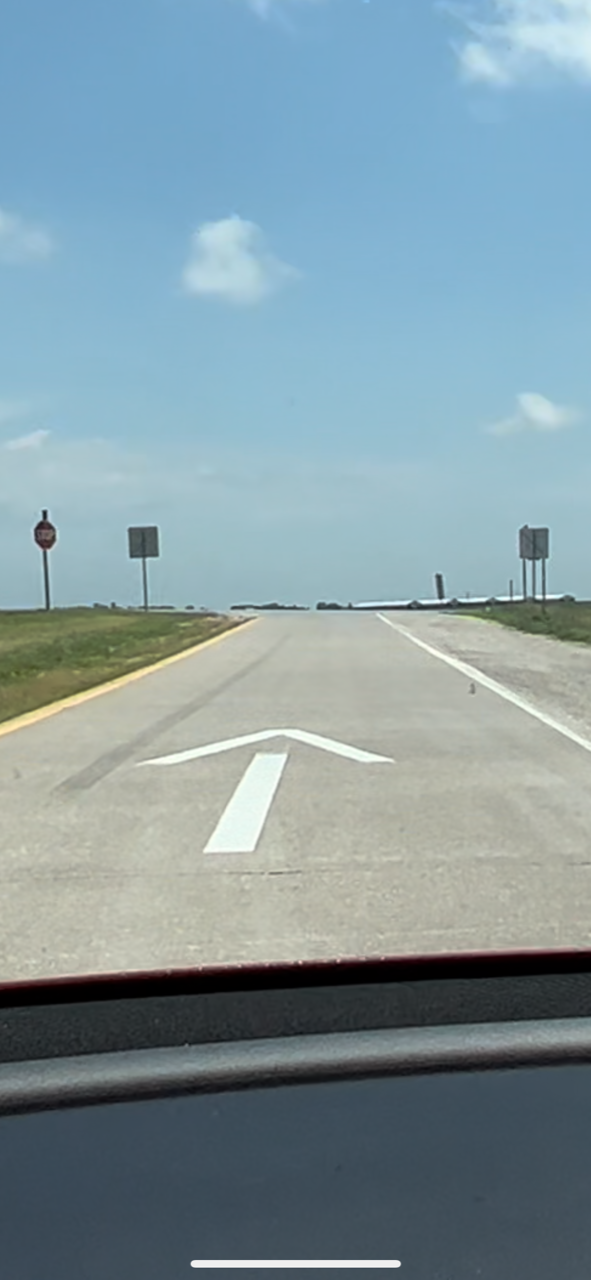 Be Careful with Do Not Enter & Stop Signs
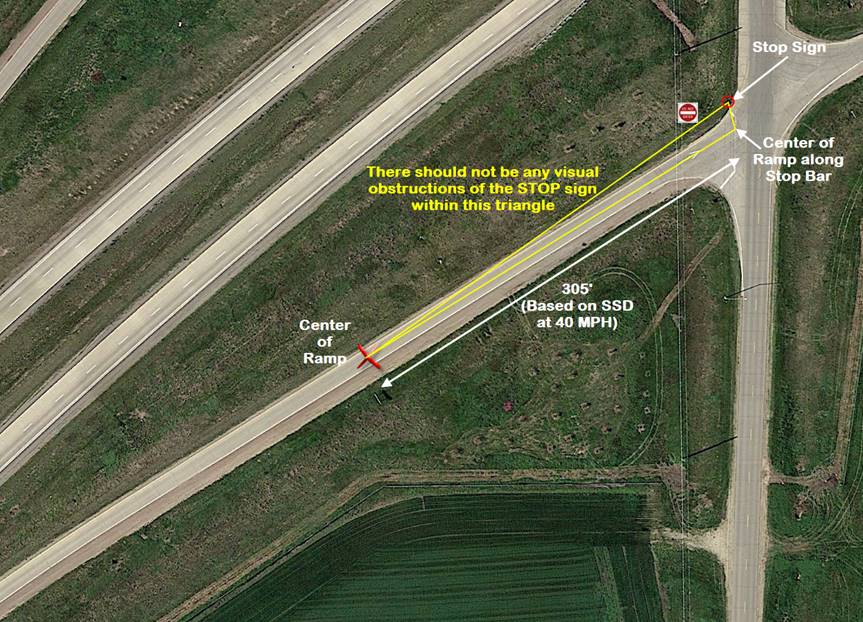 Do Not Enter
Was Blocking the STOP Sign.  

We fixed by moving DNE out further.
22
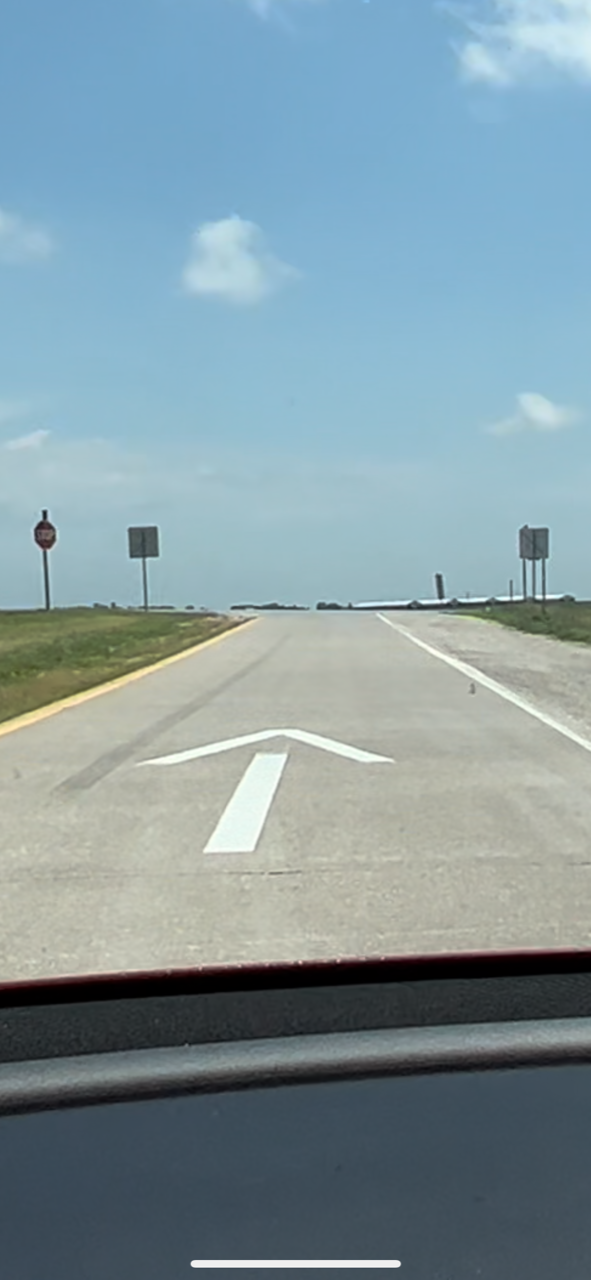 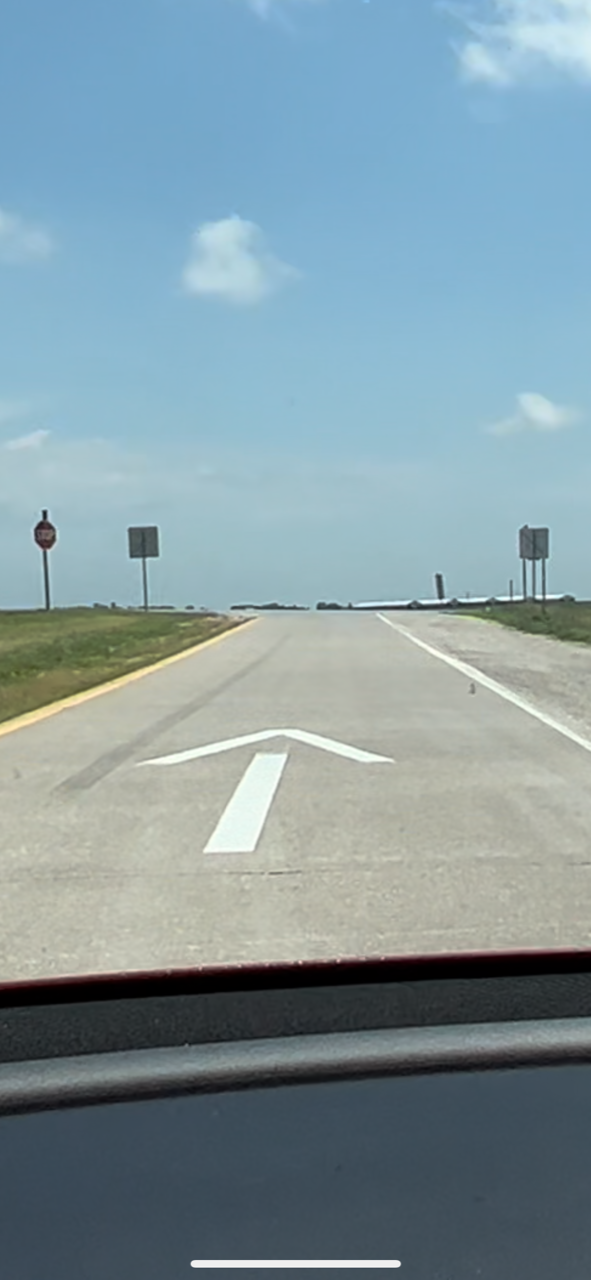 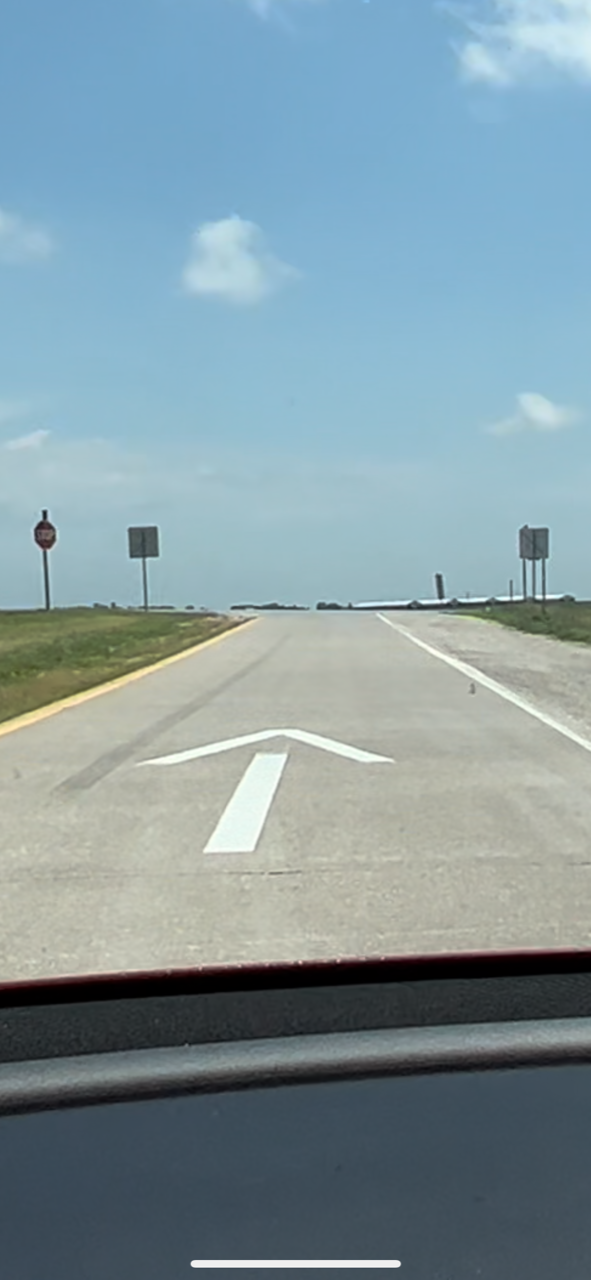 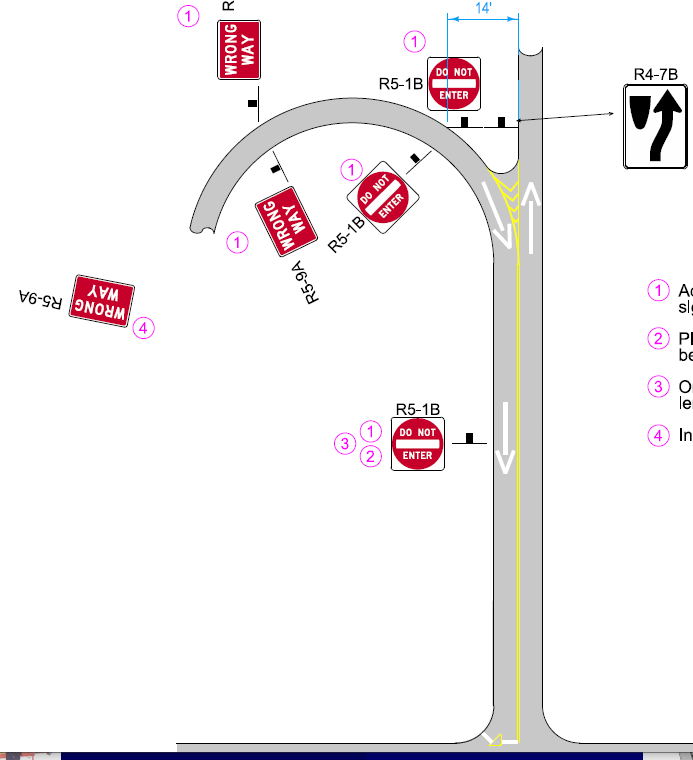 Folded DiamondInterchange
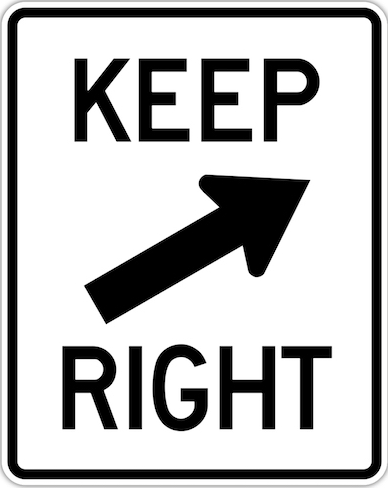 23
Interesting Countermeasure #1
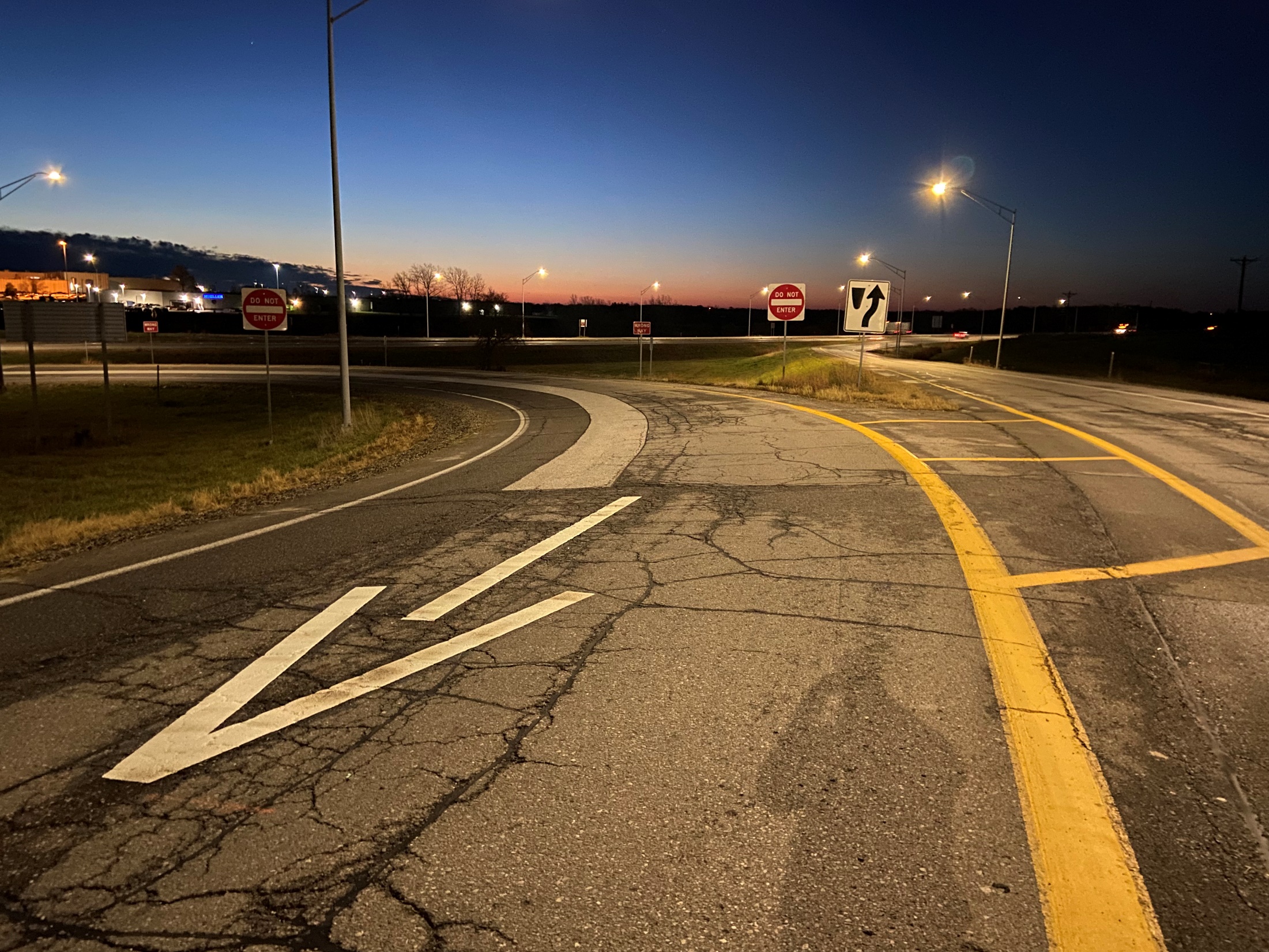 “Gateway” for Folded Diamonds
24
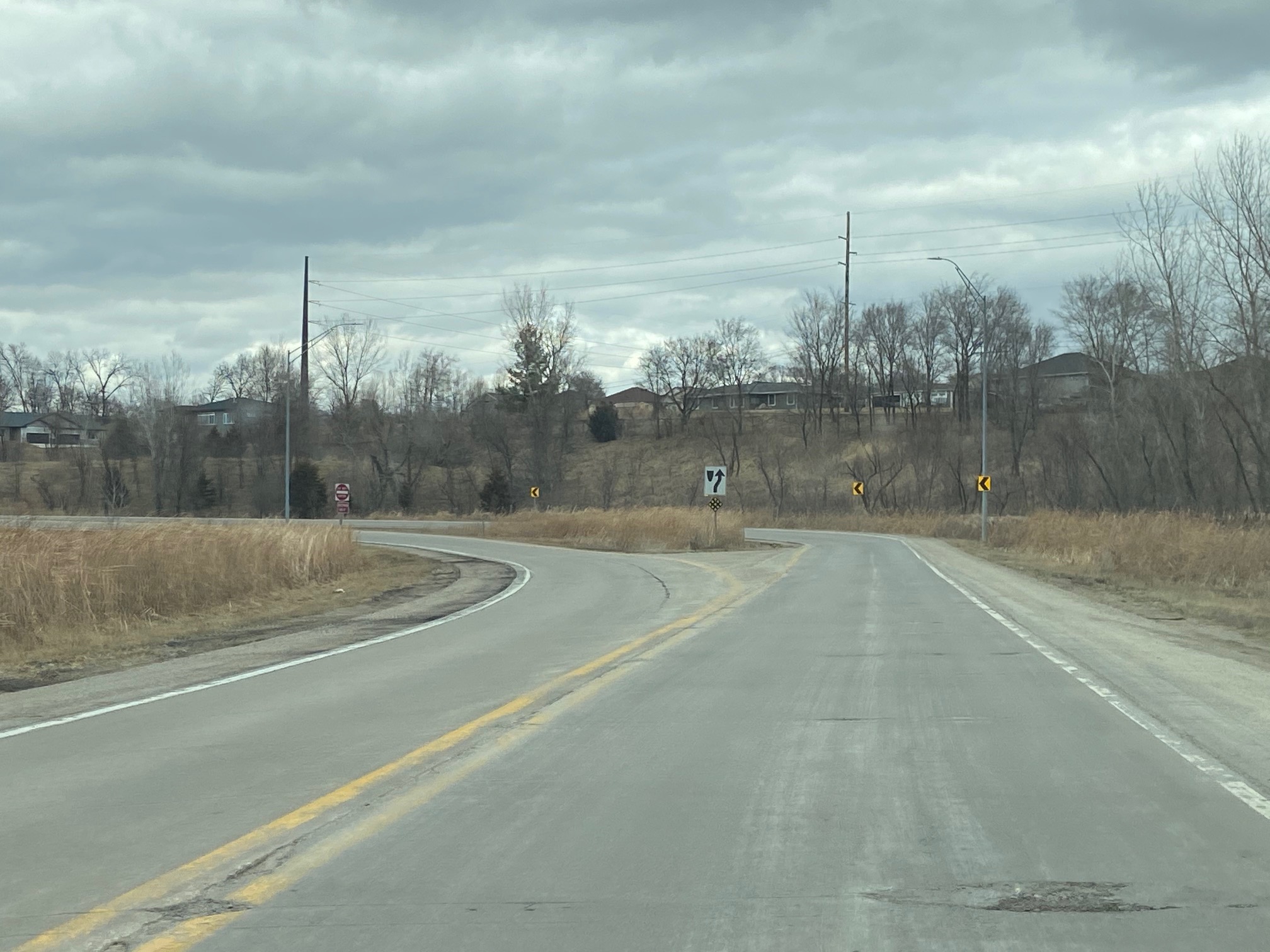 25
26
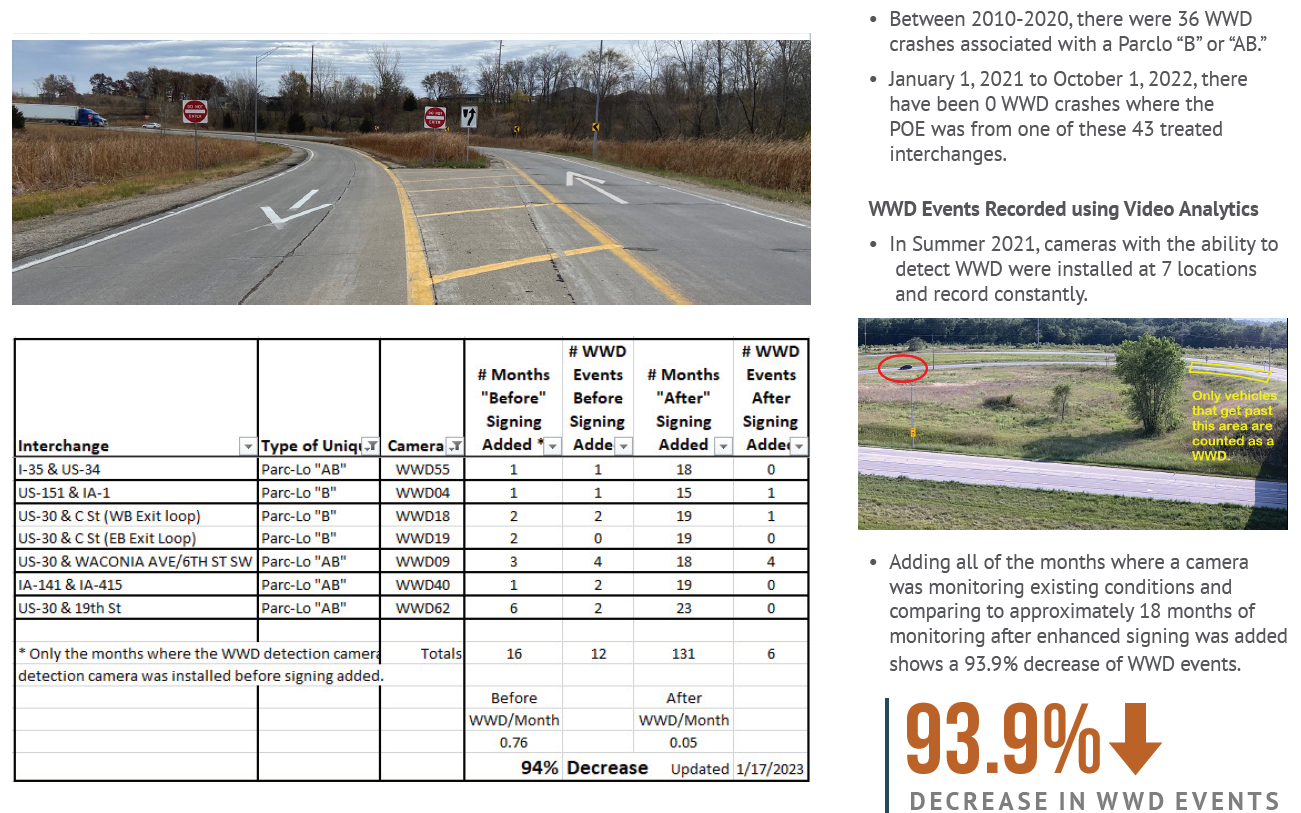 27
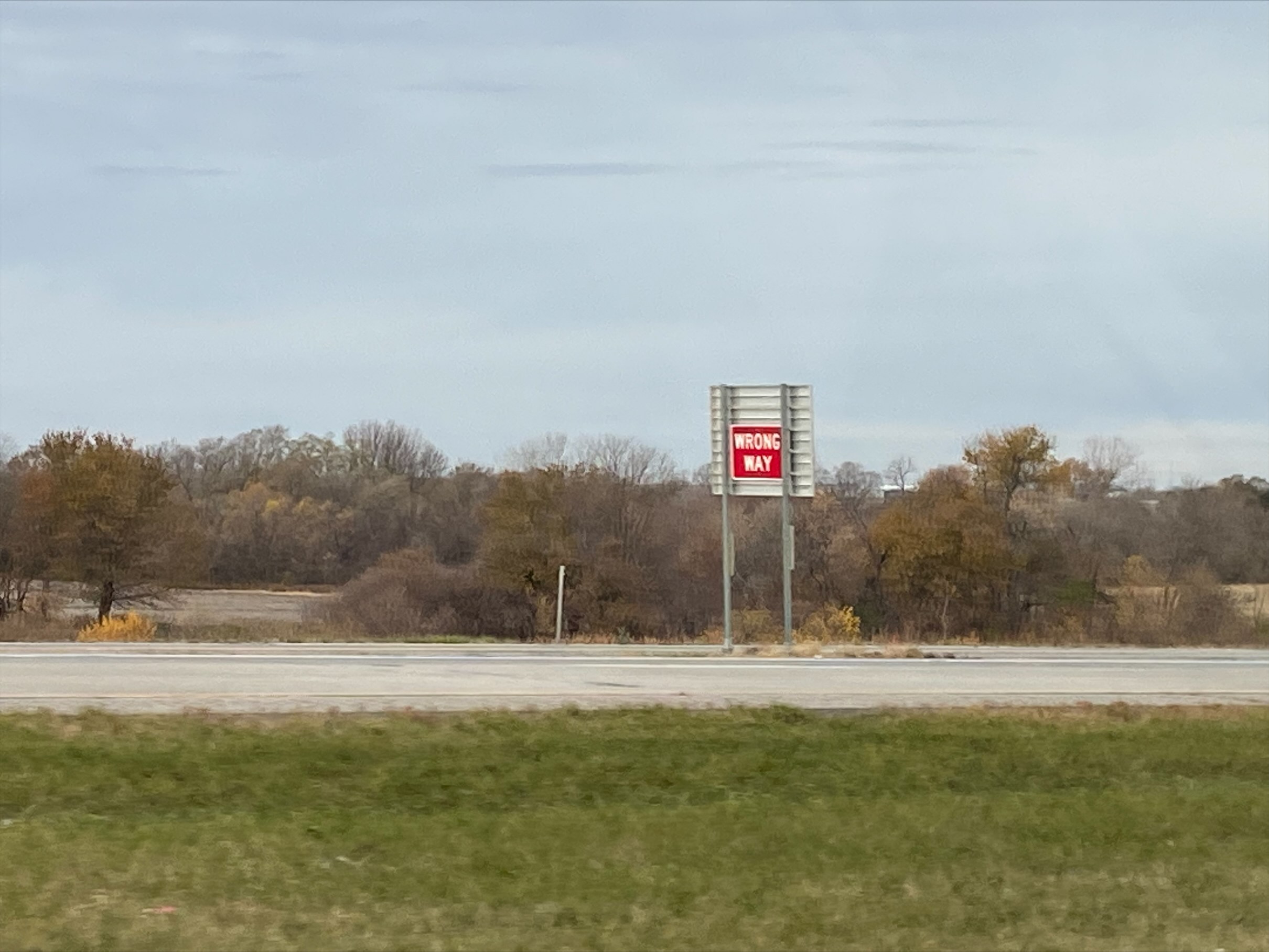 Zac’s Sign
28
Hypothesis….
If you can solve the WWD problem for Daytime, non-drunks…. (85% that self correct)…. Will it  reduce the nighttime intoxicated WWD problem, (the other 15%)?
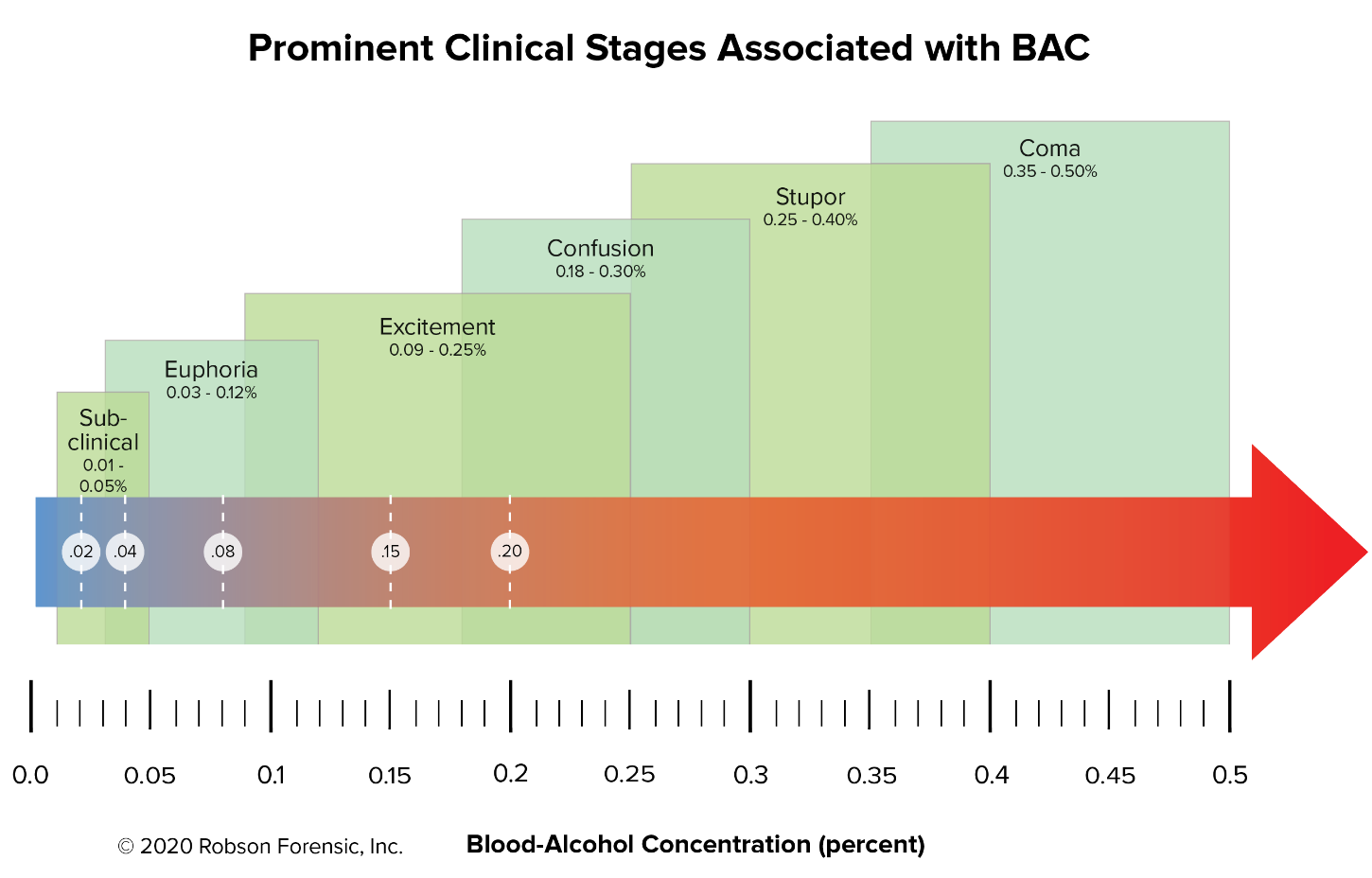 ?
?
?
?
Probably Not
29
Preliminary Results(Interstates, Freeways & Expressways)With a speed limit of 60, 65 or 70 MPHCurrently too hard to review 55 MPH highways
2023 (as of 6/20) 10 crashes
Only 1 might have been at a location that had systemic countermeasures
BAC unknown
 4 with BAC (Average was 0.194)
2022 19 crashes
Only 4 may have been from a location with systemic countermeasures
Only 1 (of the 4) recorded a BAC.  It was 0.144
6 with a BAC (Average was 0.176)
2021 8 Crashes
    None from a location with Systemic Countermeasures
    4 w/ a BAC (Average was 0.147)
30
To wrap things up, there is 1 more thing that I’d like you to know and share with your family, friends and co-workers.
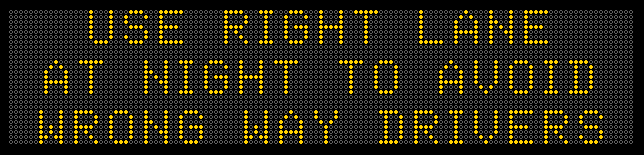 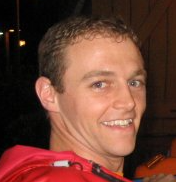 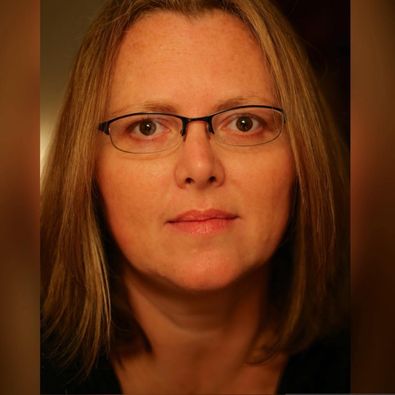 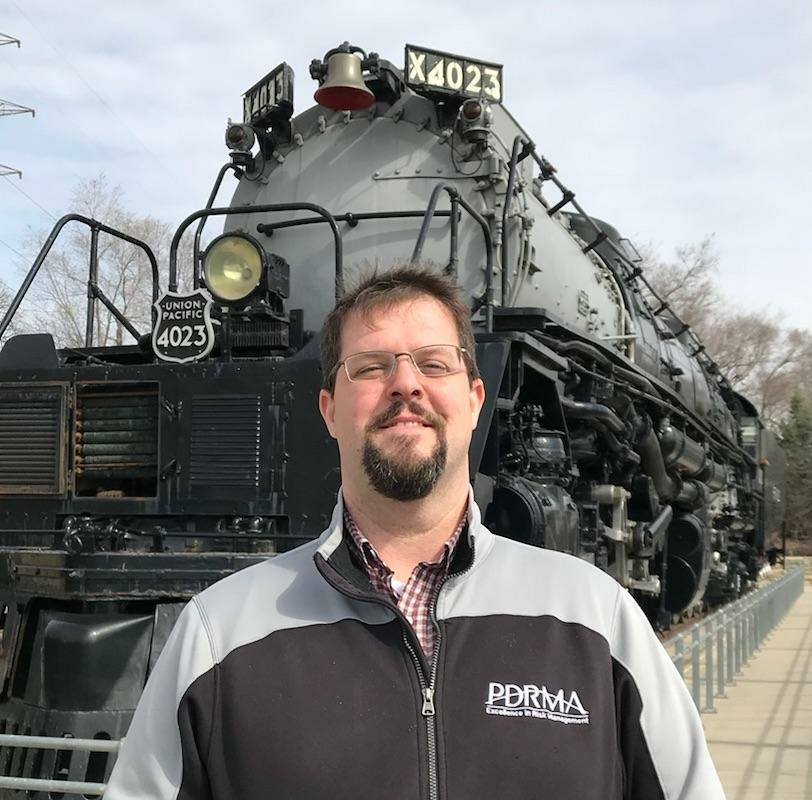 31
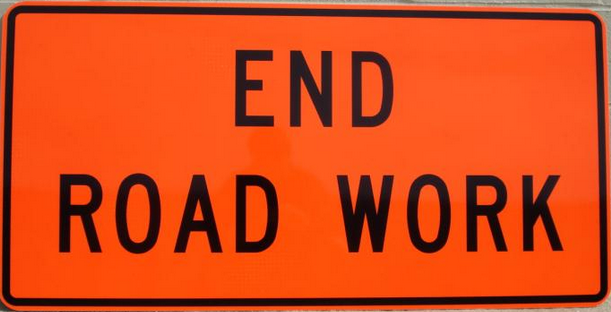 Questions?
32